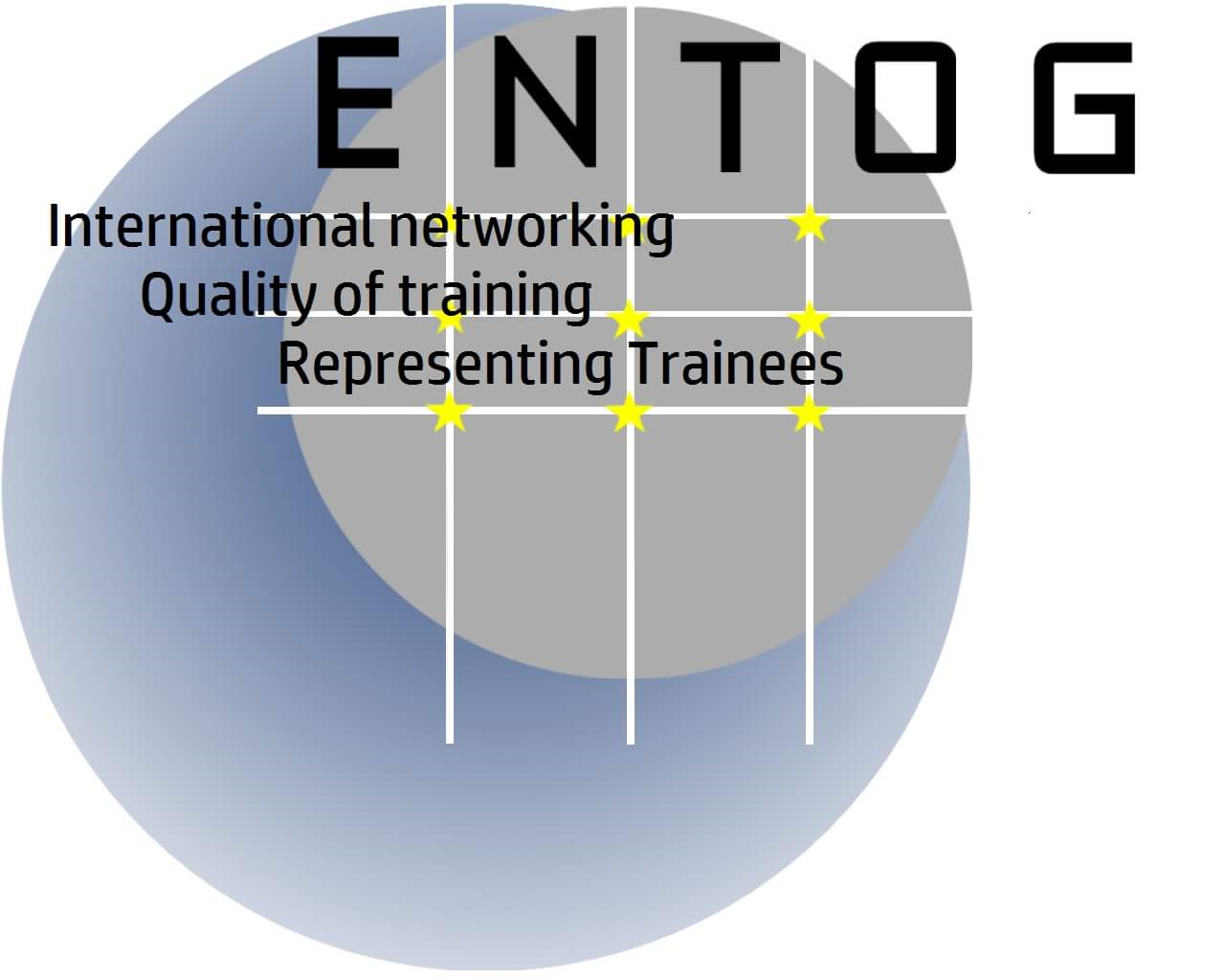 International Educational Opportunities for Ob&Gyn Trainees in Europe
Agnieszka Horała, Laura Spinnewijn
ENTOG Executive Members
Antalya, 19th May 2017
www.entog.eu
[Speaker Notes: European Network of Trainees in Obstetrics and Gynecology
3 speerpunten]
ENTOG Exchange
www.entog.eu  -> ENTOG Exchange
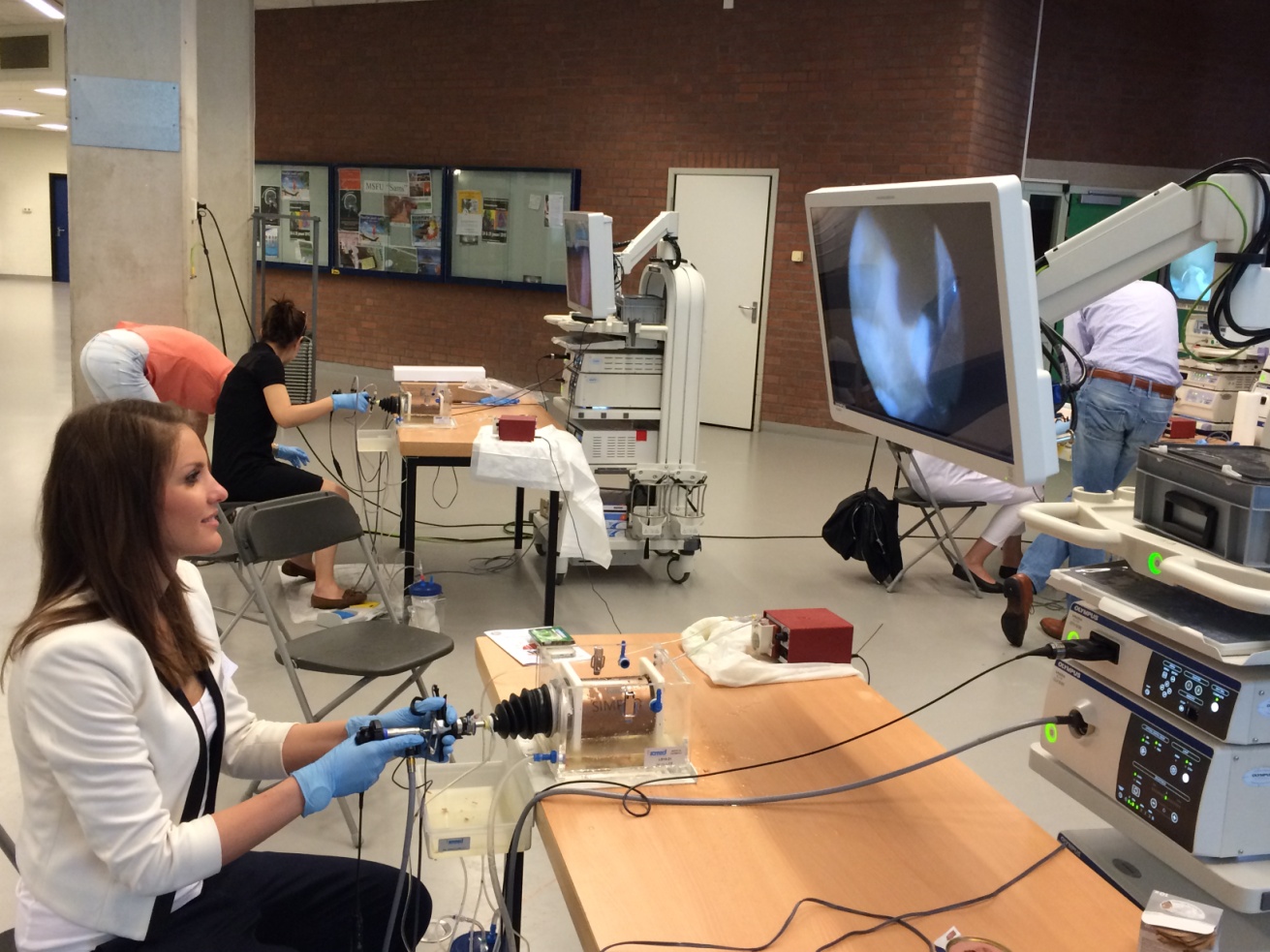 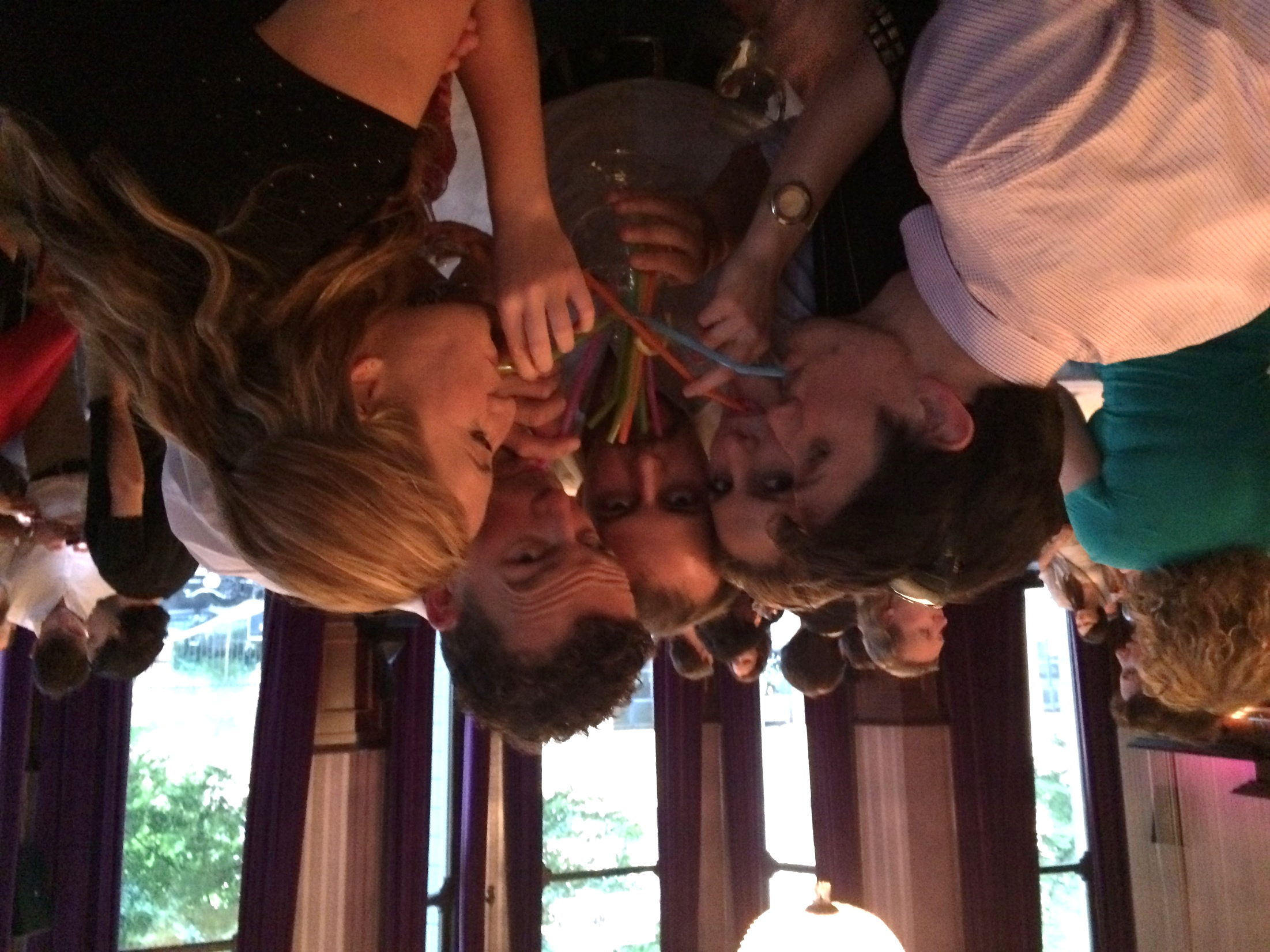 Every year, 
	3 days hospital exchange, 1 day congress, 1 day council
Every 2 years EBCOG congress
www.entog.eu
ENTOG Exchange 2017
www.entog.eu
ENTOG Exchange 2015
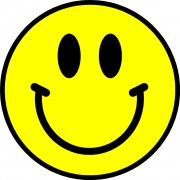 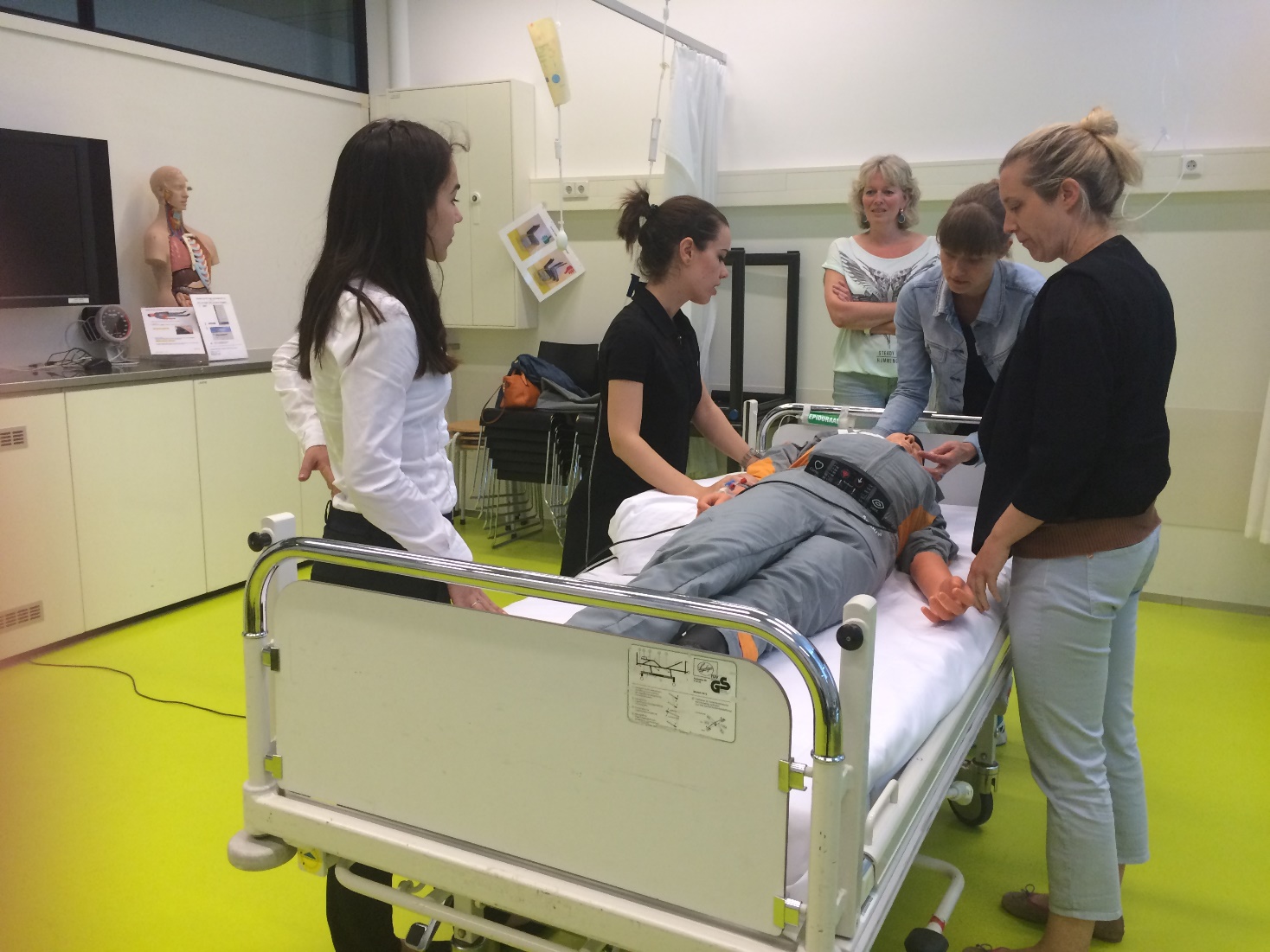 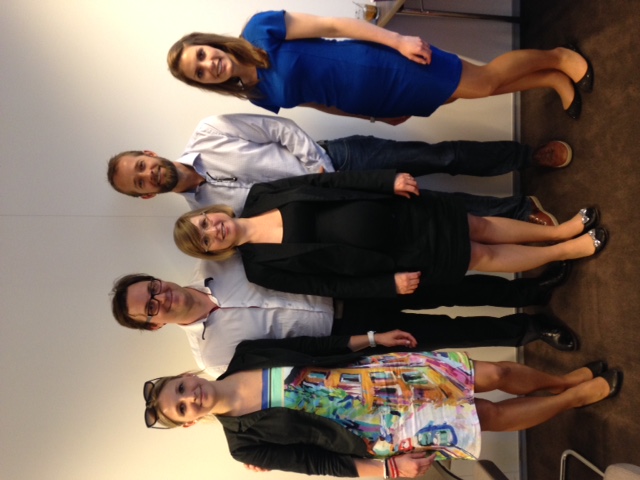 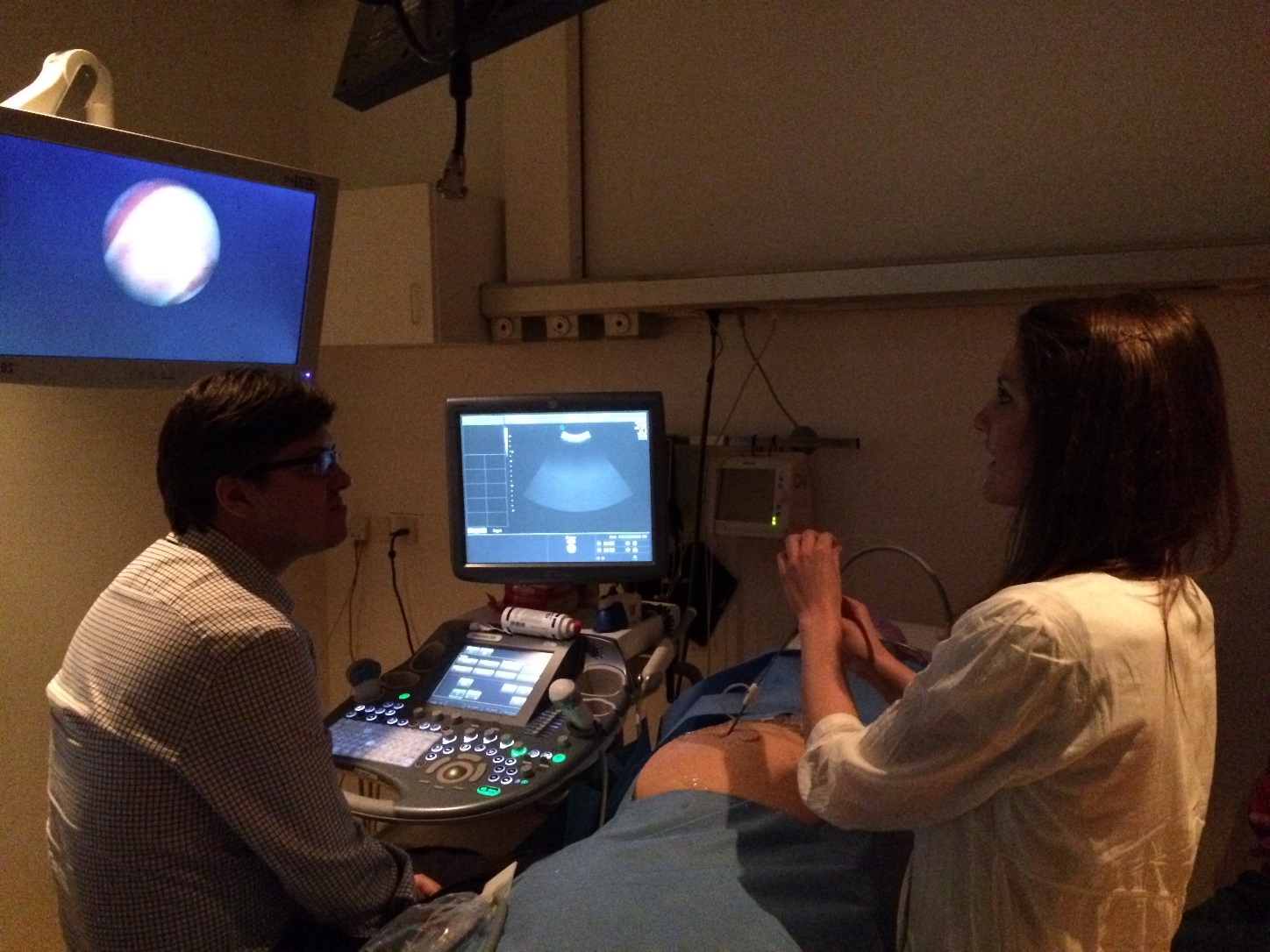 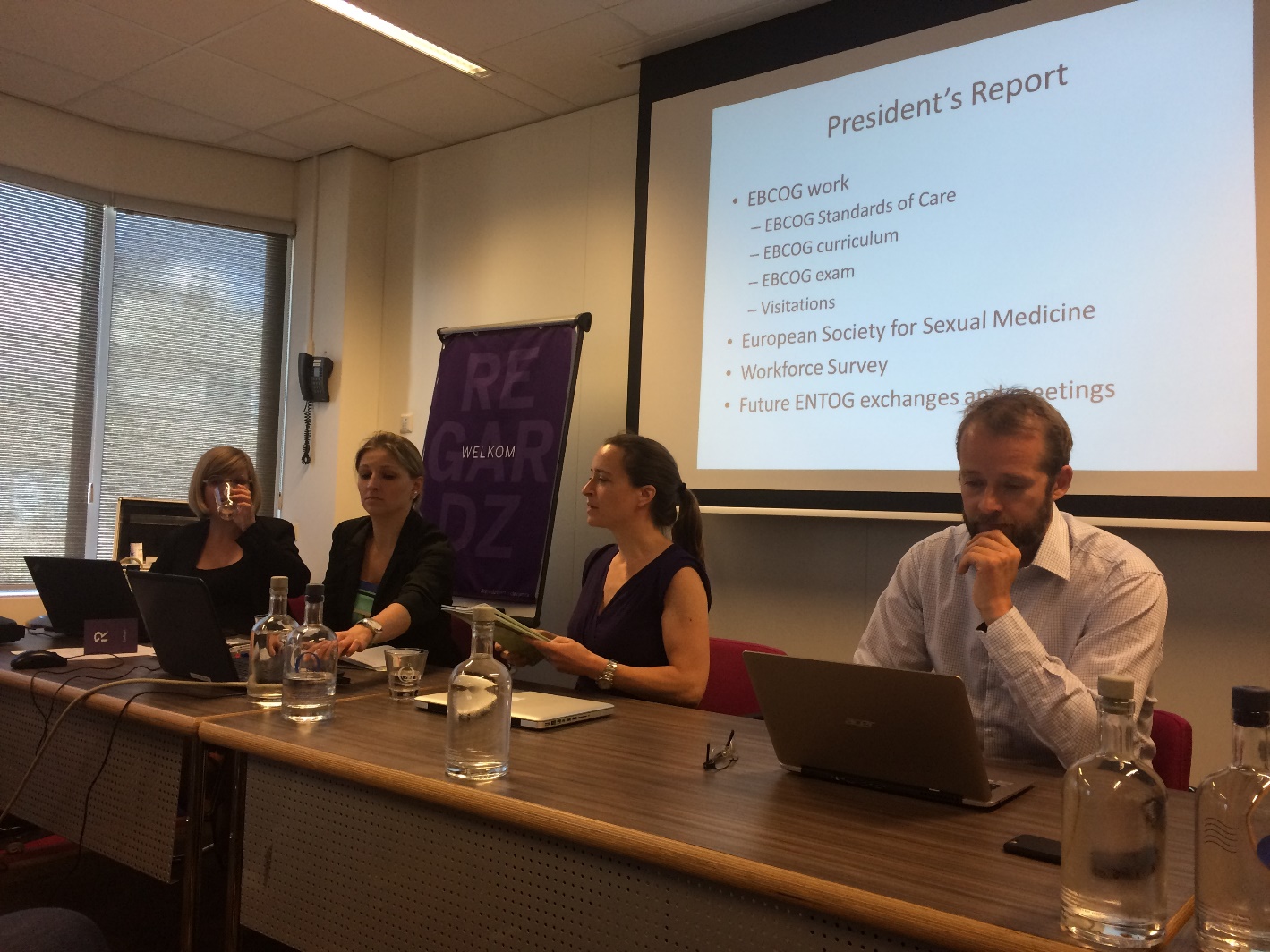 www.entog.eu
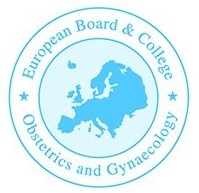 EBCOG Fellowship
www.entog.eu 
-> Projects 

Scholarship 3000EUR:  
3 months in a foreign country
Deadline for applications 
    1st of March (every year)
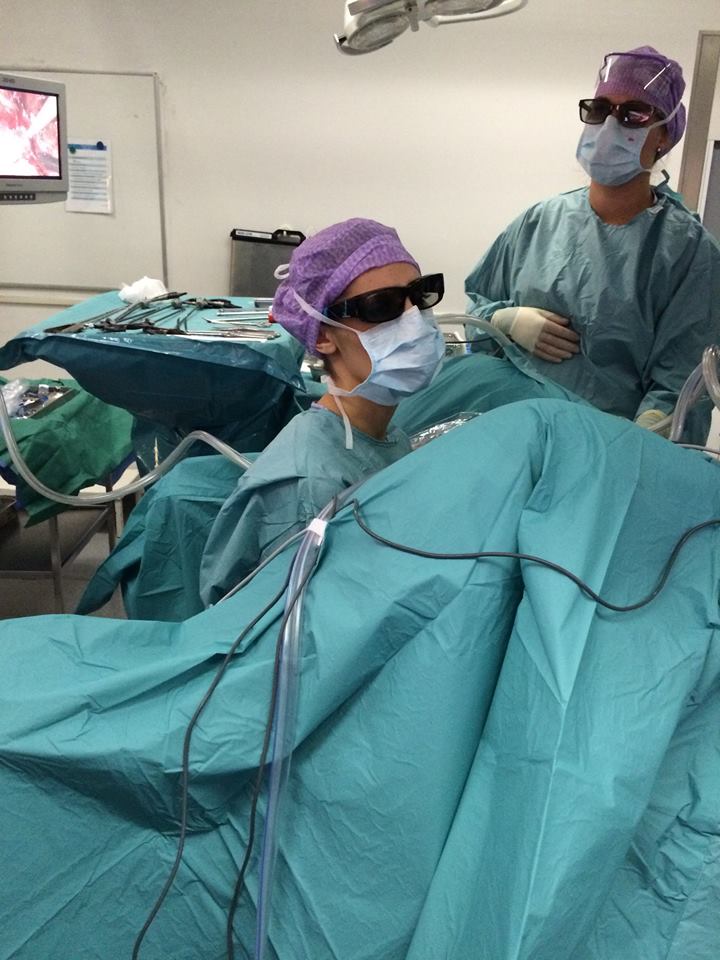 www.entog.eu
Fellowship in Russia
Independent visits
up to 4 weeks within the year 2017
contact Dr. Ekaterina Yarotskaya, inter_otdel@mail.ru 
More info www.entog.eu
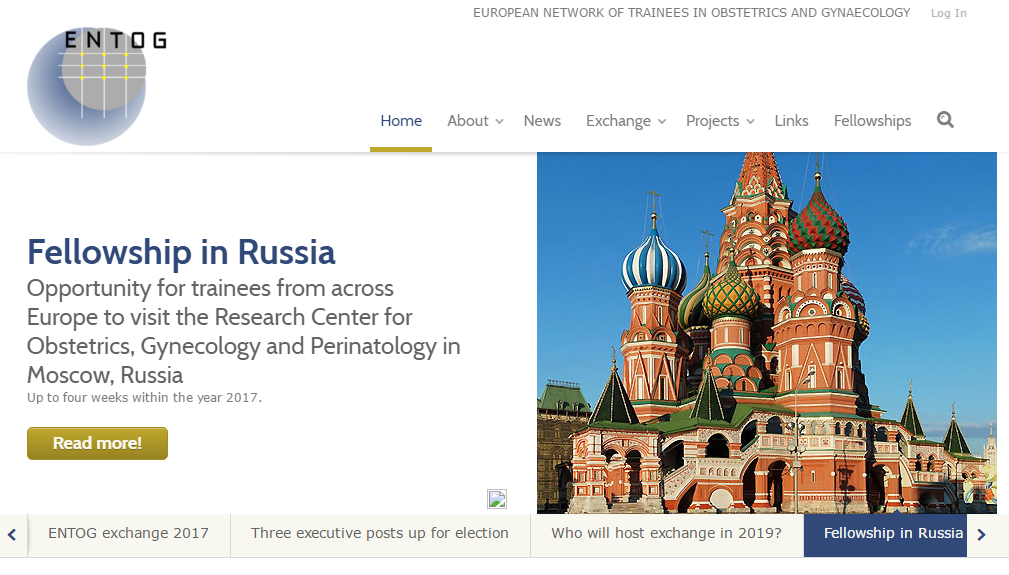 www.entog.eu
[Speaker Notes: unique offer from the Russian Society of Obstetricians and Gynecologists and the Research Center for Obstetrics, Gynecology and Perinatology, Moscow, Russia.]
ESGE
Full-length Endoscopic training program: hands-off/hands-on
    (GESEA)
www.europeanacademy.org
Free e-learning modules
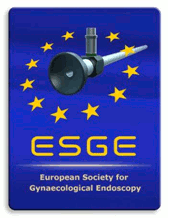 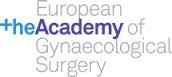 www.entog.eu
[Speaker Notes: European Society of Gynaecological SurgeryThe full programme is called Gynaecological Endoscopic Surgical Education and Assessment (GESEA).
Free e-learning training and self-evaluation for the Bachelor Level at EAGS 

well-balanced diploma curriculum, based on the current best scientific knowledge.]
ESHRE
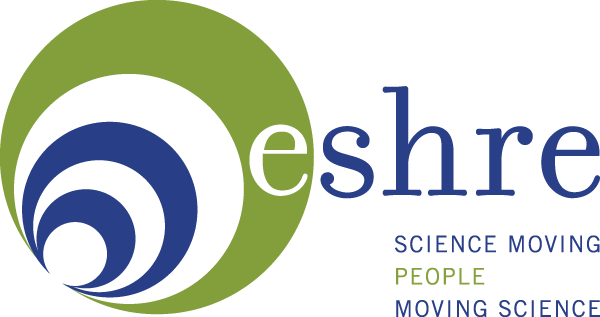 Membership 30EUR/year
ESHRE research grant up to €150,000
e-learning modules
International congresses
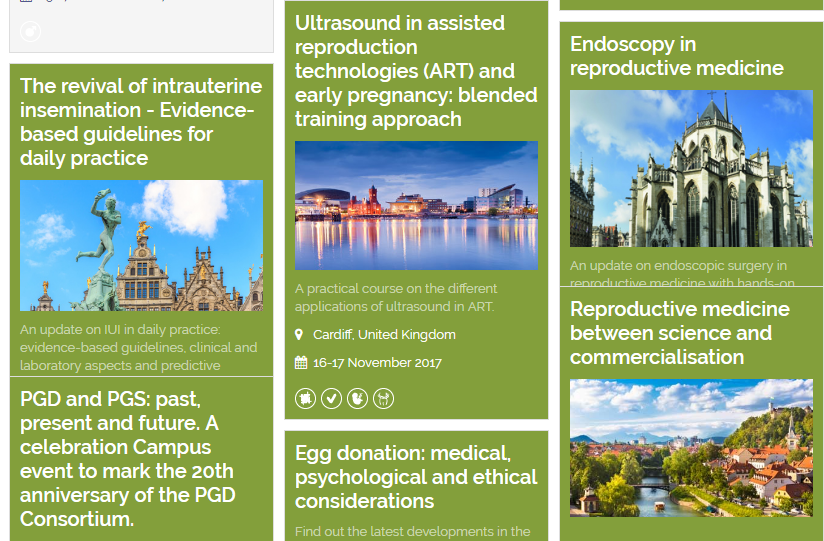 www.entog.eu
[Speaker Notes: European Society of Human Reproduction and Embryology]
ENYGO/ESGO
Membership: 40-150EUR/year
Travelling Fellowship
6-month fellowship in gynaecological oncology
(october 2017: The Cancer Centre Barts and The Royal London Hospital) .
ESGO-ENYGO eMasterclass in Gynaecological Oncology
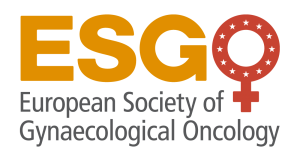 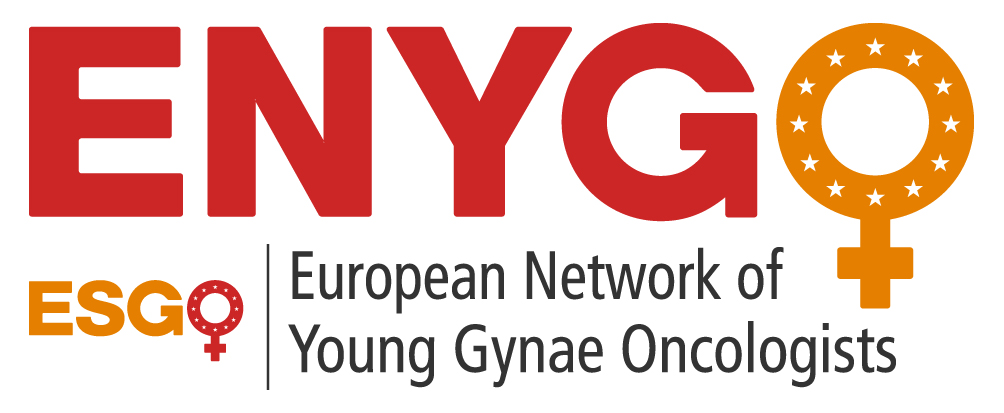 www.entog.eu
EUGA (and IUGA)
International fellowship in urogynecology: 12 months, unpaid; at least in advanced training stages (Both EUGA/IUGA)
E-learning (IUGA)
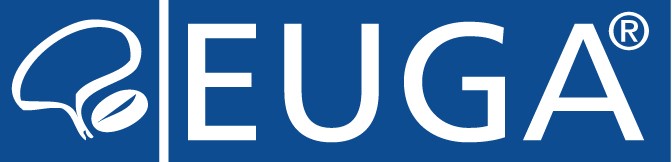 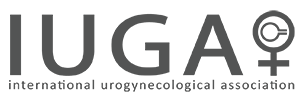 www.entog.eu
[Speaker Notes: International / European urogynecology association]
EAPM
(Mostly postgraduate) courses
Connected to PREIS school
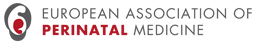 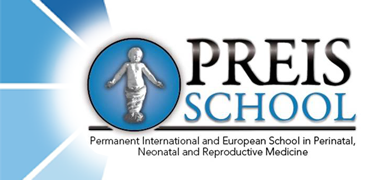 www.entog.eu
[Speaker Notes: European Association of perinatal medicine]
ISUOG
2 year free trainee membership.
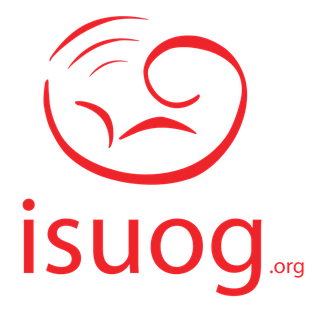 www.entog.eu
[Speaker Notes: International Society of Ultrasound in Ob&Gyn
When interested keep connected]
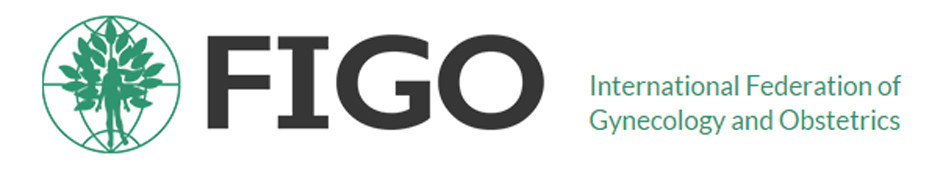 Open Call for Fistula Surgery Fellowship Applications
www.entog.eu
WHO
WHO internships at Headquarters - Geneva
six to twenty four weeks
unpaid
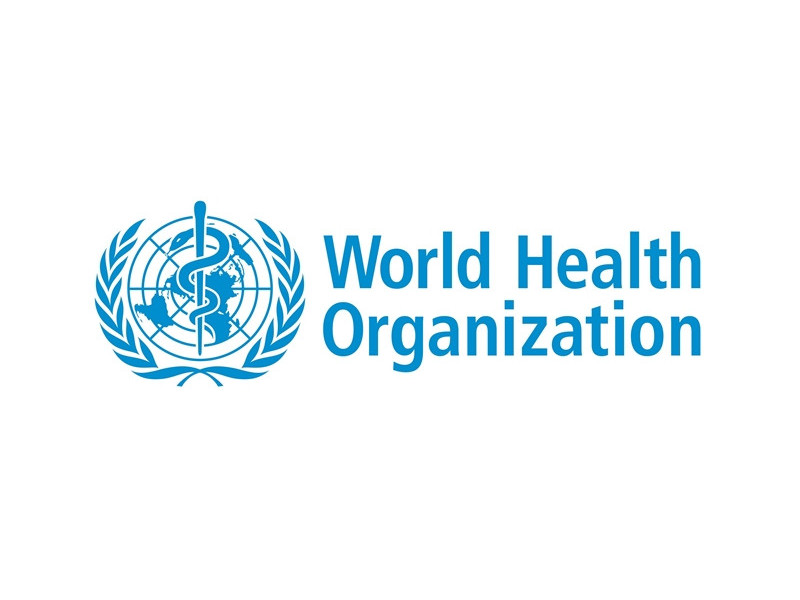 www.entog.eu
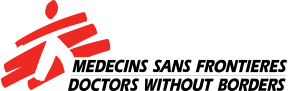 Experience required (ob/gyn; tropical)
9 to 12 months (Ob/gyn shorter; 2-3 months) 
Language skills (French!)
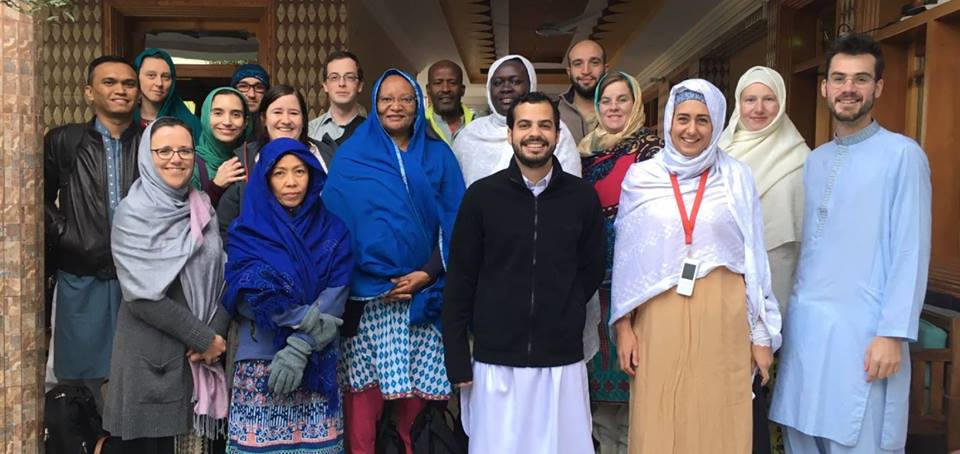 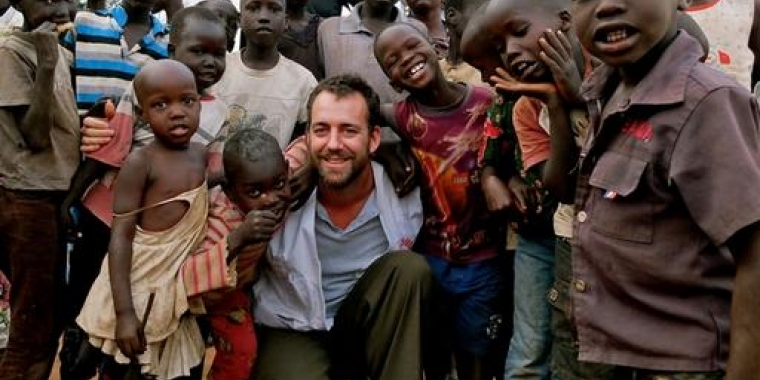 www.entog.eu
Just Be Creative!
Networking and informing….
Through existing training programs
Through congresses
Through local contacts
Through research
Looking for opportunities within your training program:
Actual training abroad: the Belgian example
www.entog.eu
Suggestions?
www.entog.eu
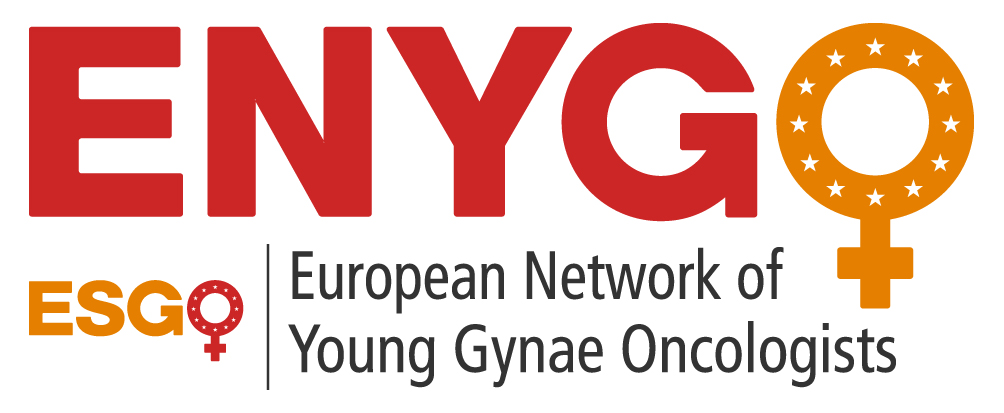 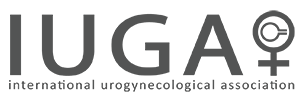 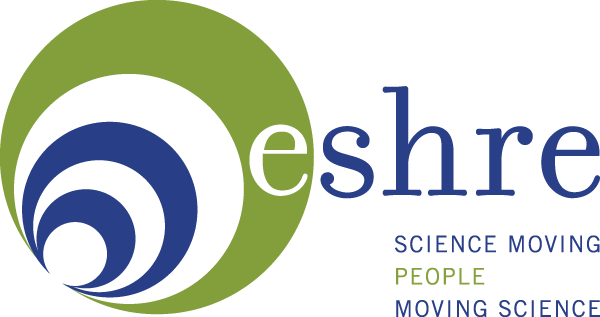 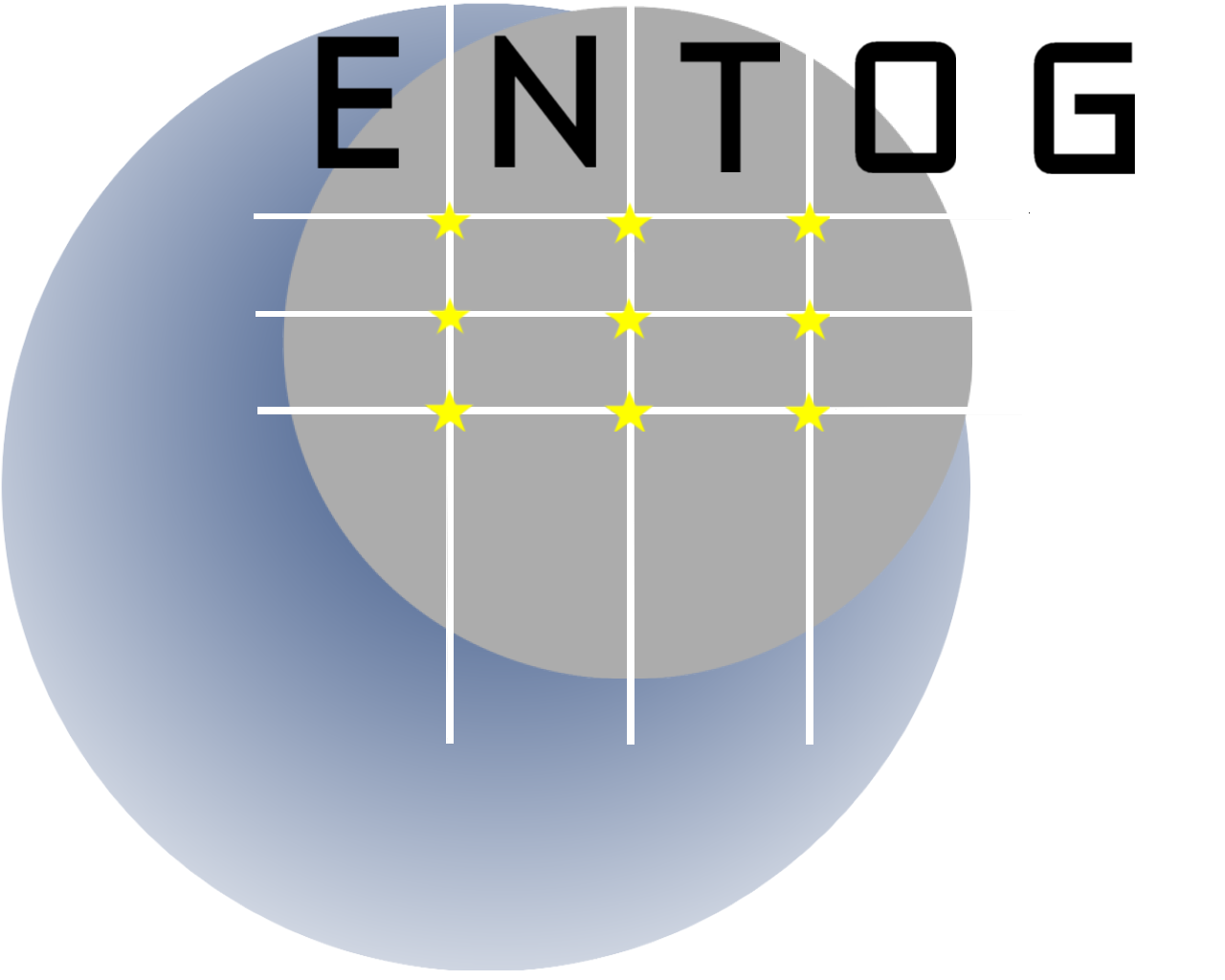 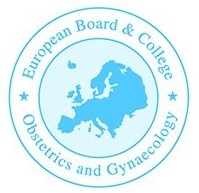 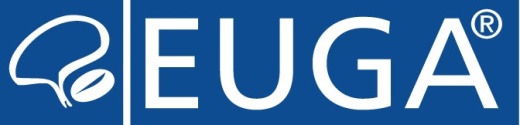 www.entog.eu
executive@entog.eu
www.facebook.com/ENTOG
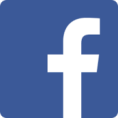 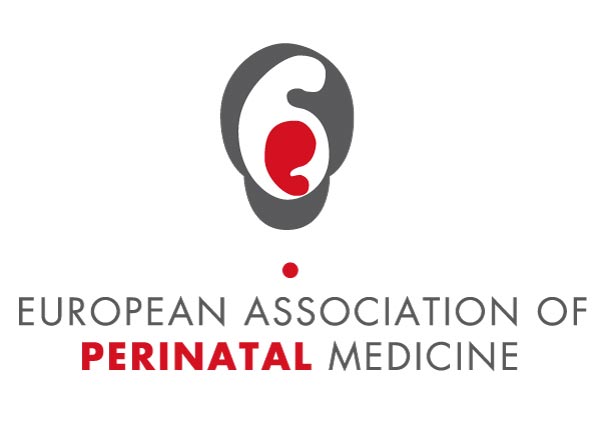 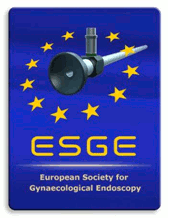 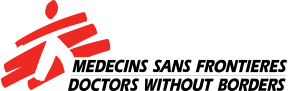 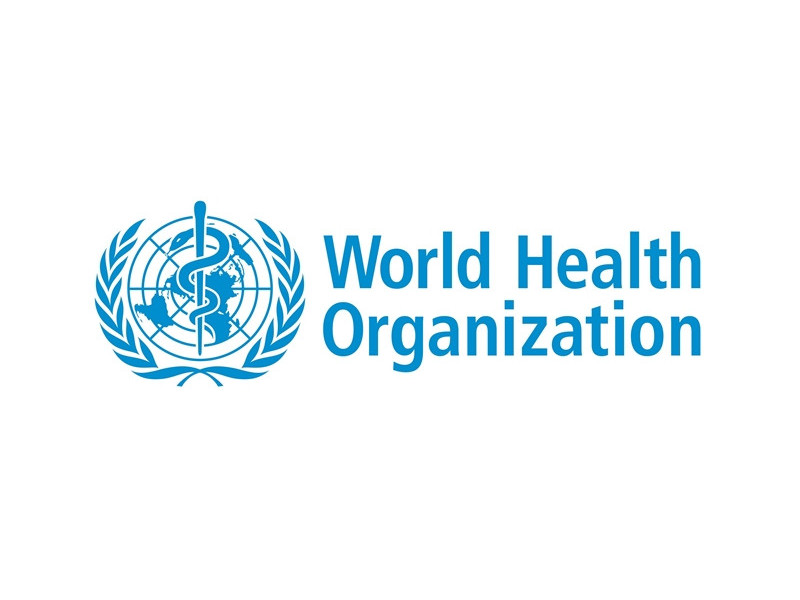 www.entog.eu